Ruby on RailsController of MVC
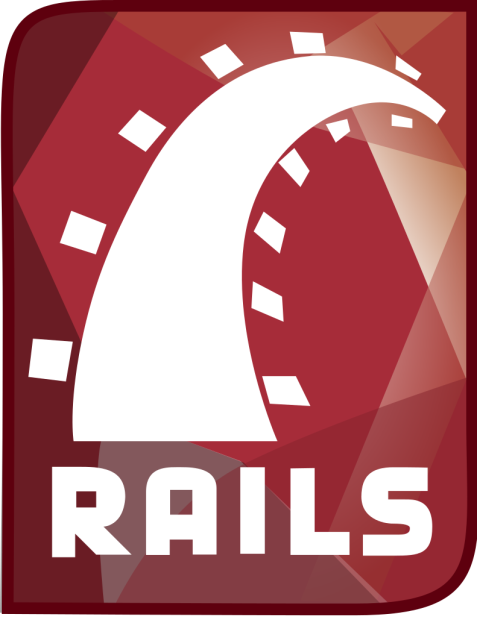 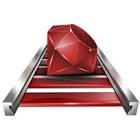 Routes
How we map URIs like /tweets/1	 to calling the show method of the Controller
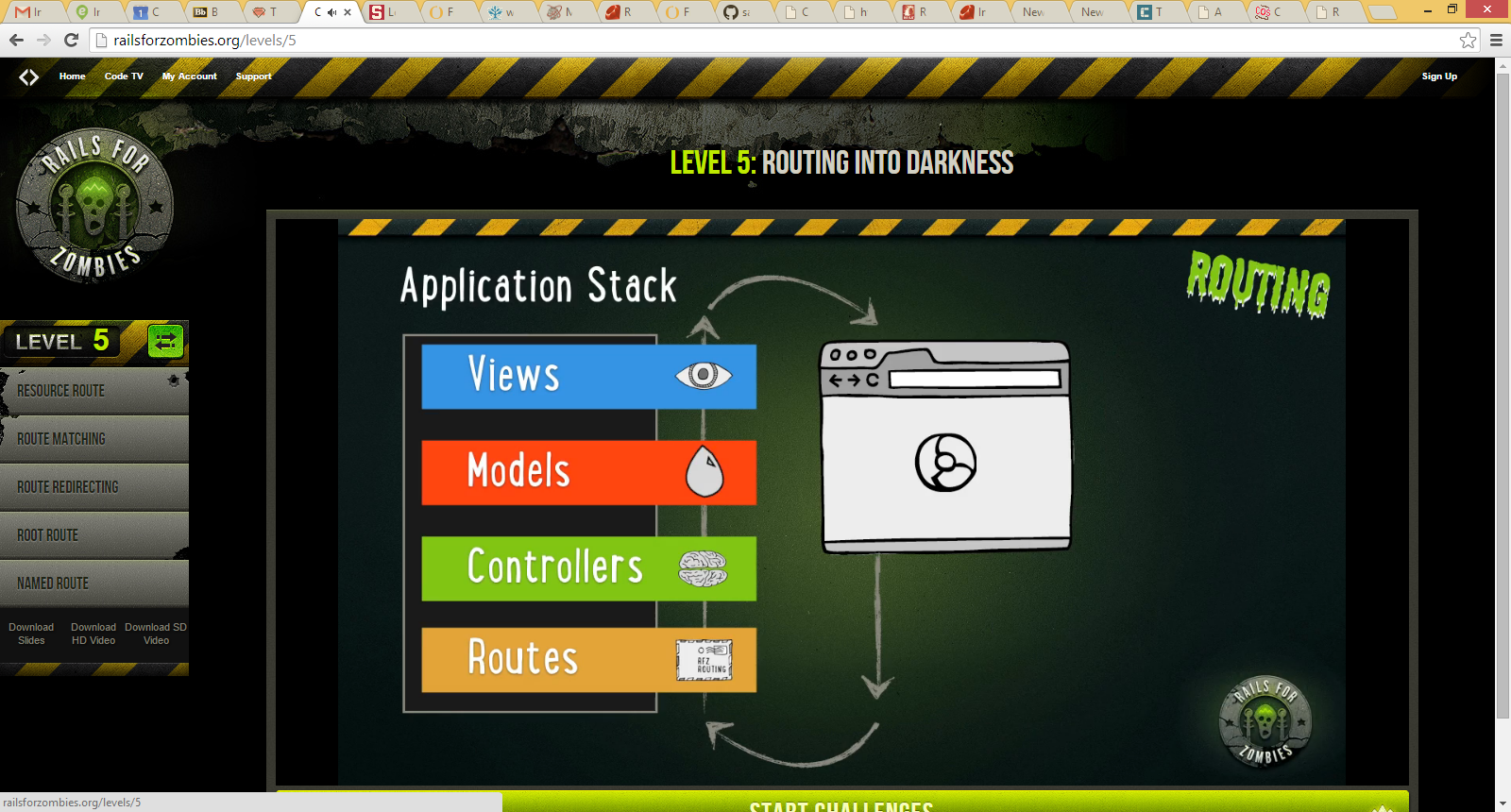 [Speaker Notes: The expectation is that you have]
Routes defined in routes.rb file
NOTE:     resources :tweets   means map routes of standard URIs to standard Controller method names (as shown below) so  /tweets   index AND /tweet/1  show
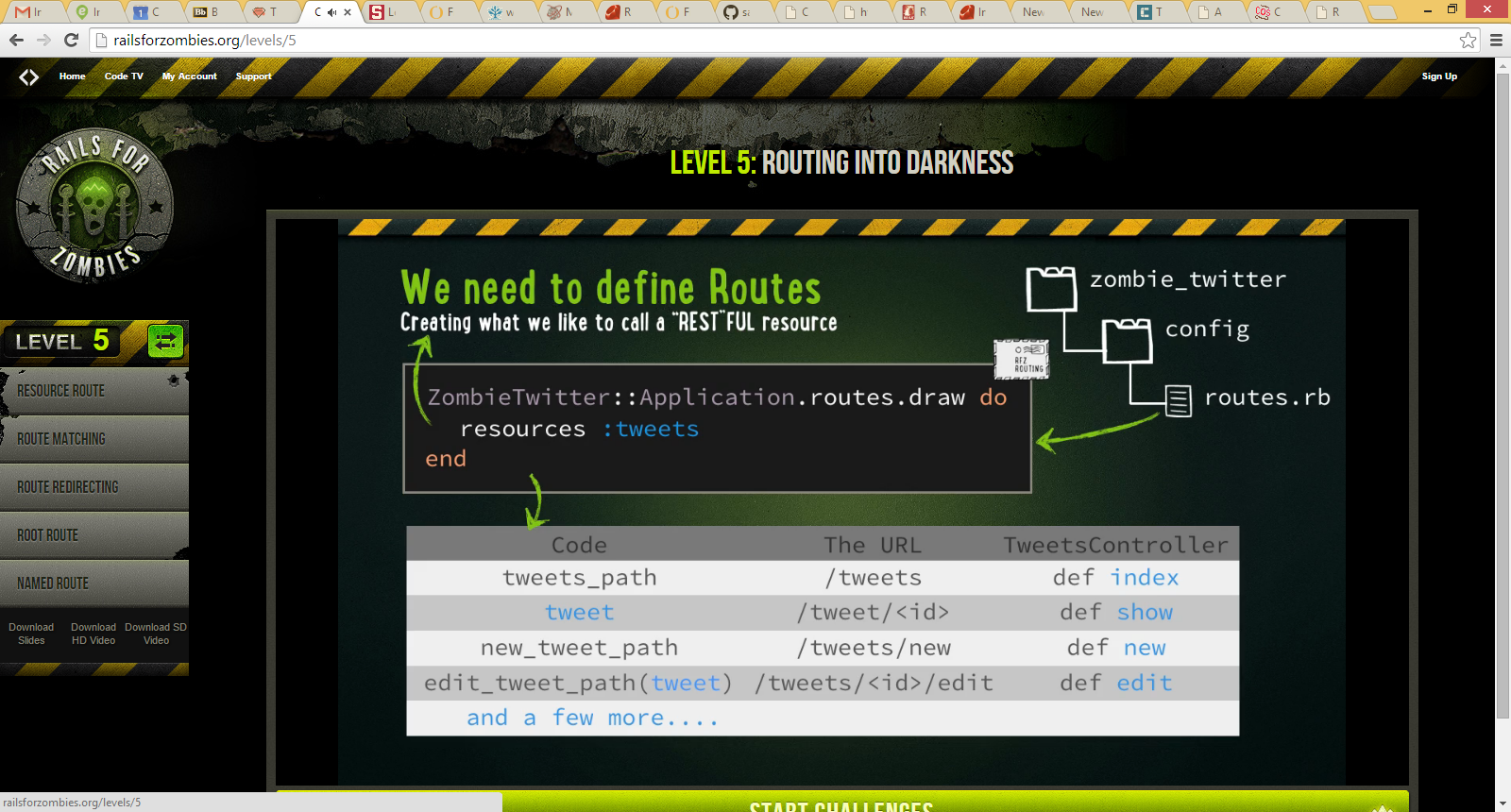 resources   :tweets
This is a great short cut rather than making mappings for each of the default RESTFUL request on next slide
RESTful controller actions possible and the methods they invoke for users (zombie example)
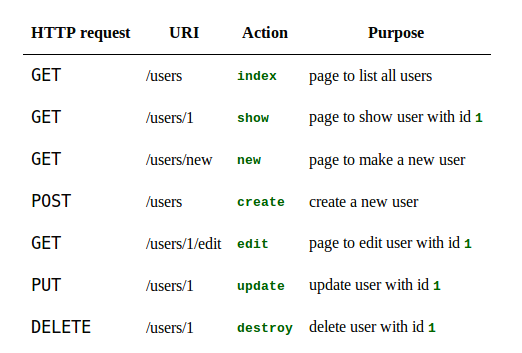 [Speaker Notes: Here it is again]
resources  :users
If you add to routes.rb file the following line
resources :users  it will setup the following mappings  (see http://guides.rubyonrails.org/routing.html)
How about for tweets:  Different URI invoked methods in our Controller class
Each URI type will invoke a different predefined method in the Controller class.  YOU HAVE to write the code in your Controller class for each method.
Example URI  /tweets/2/edit  will invoke edit method
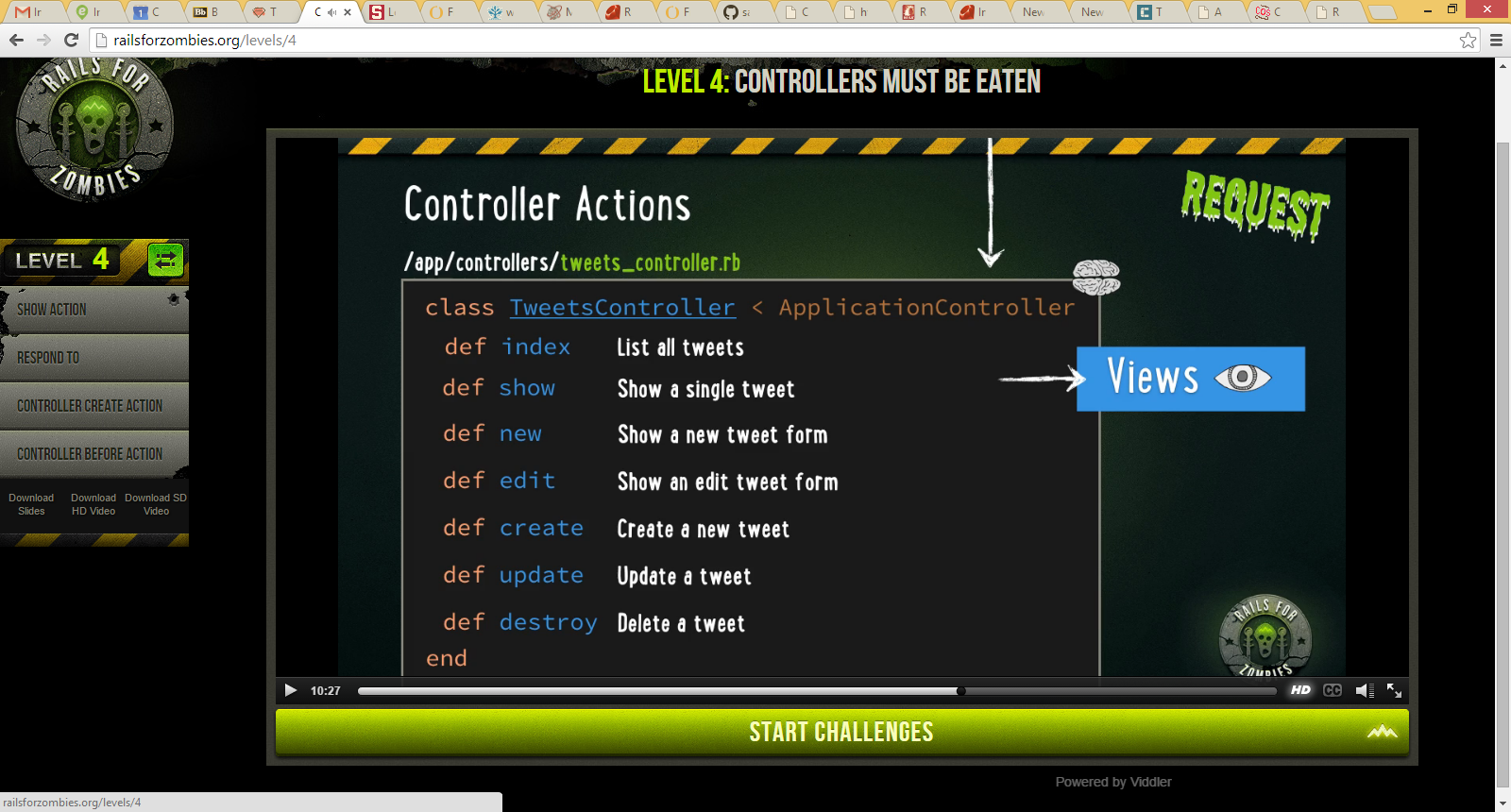 Remember add
resources :tweetsto routes.rb to quickly add all the maps related to these methods
Let’s add the edit method to Controller
URI /tweets/2/edit 
edit    method  inside controller                                                                                                                                                                                                          View edit.html.erb
Fill in form fields with values
@tweet.status
@tweet.zombie_id
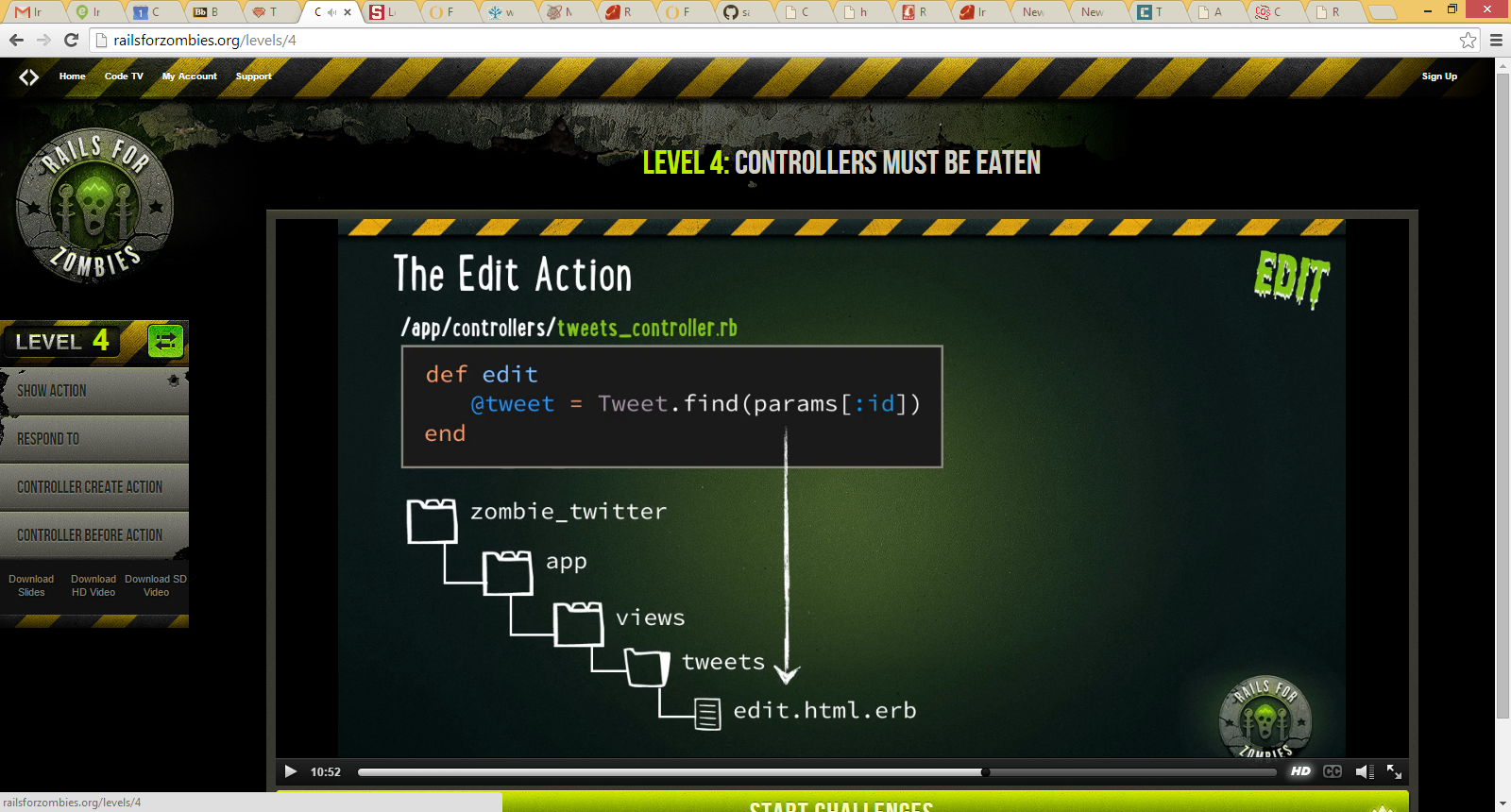 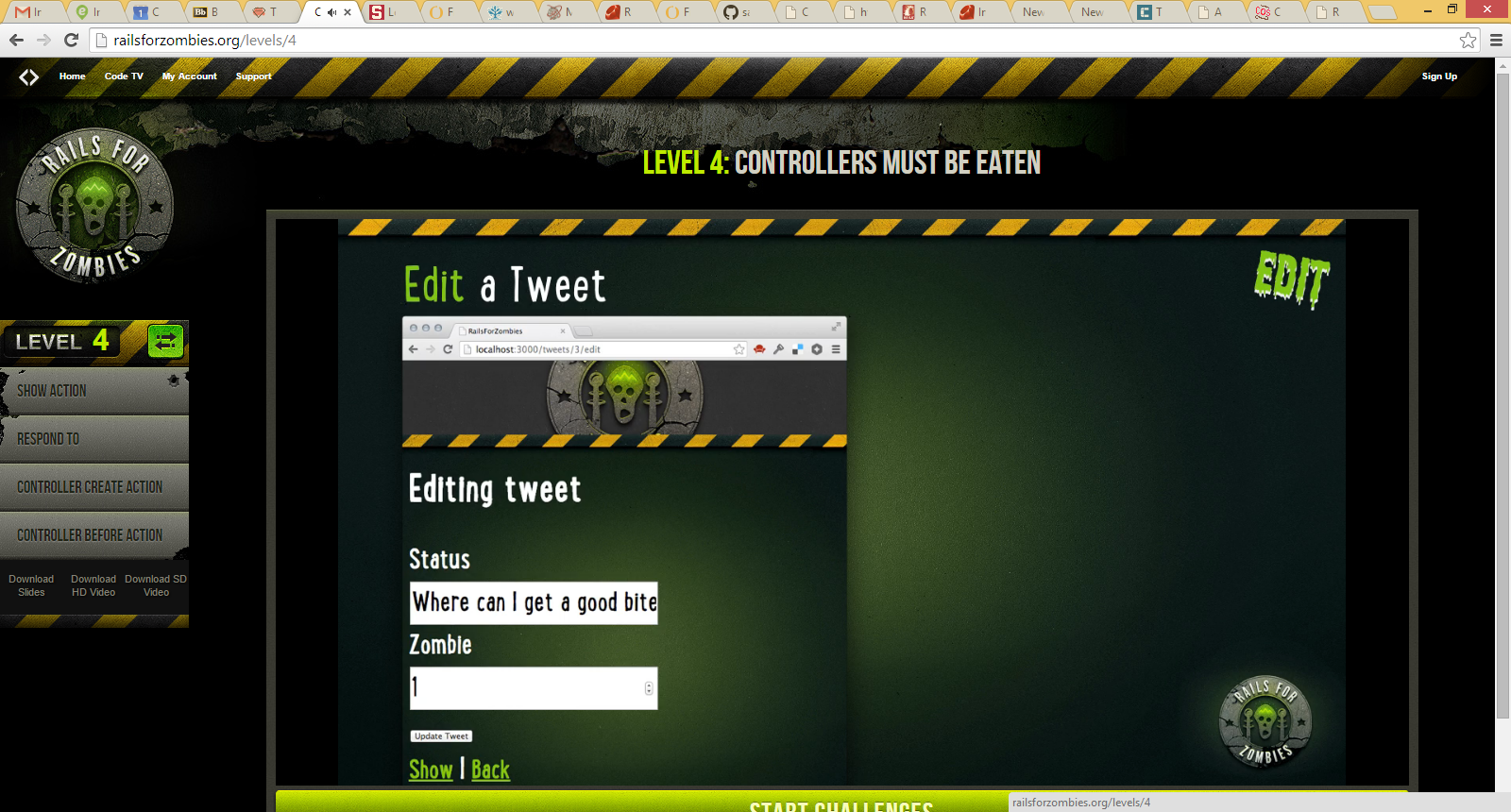 By DEFAULT the edit method at end will call the edit view edit.html.erb
Continuing with the Zombie tutorial
Rememver following file structure now
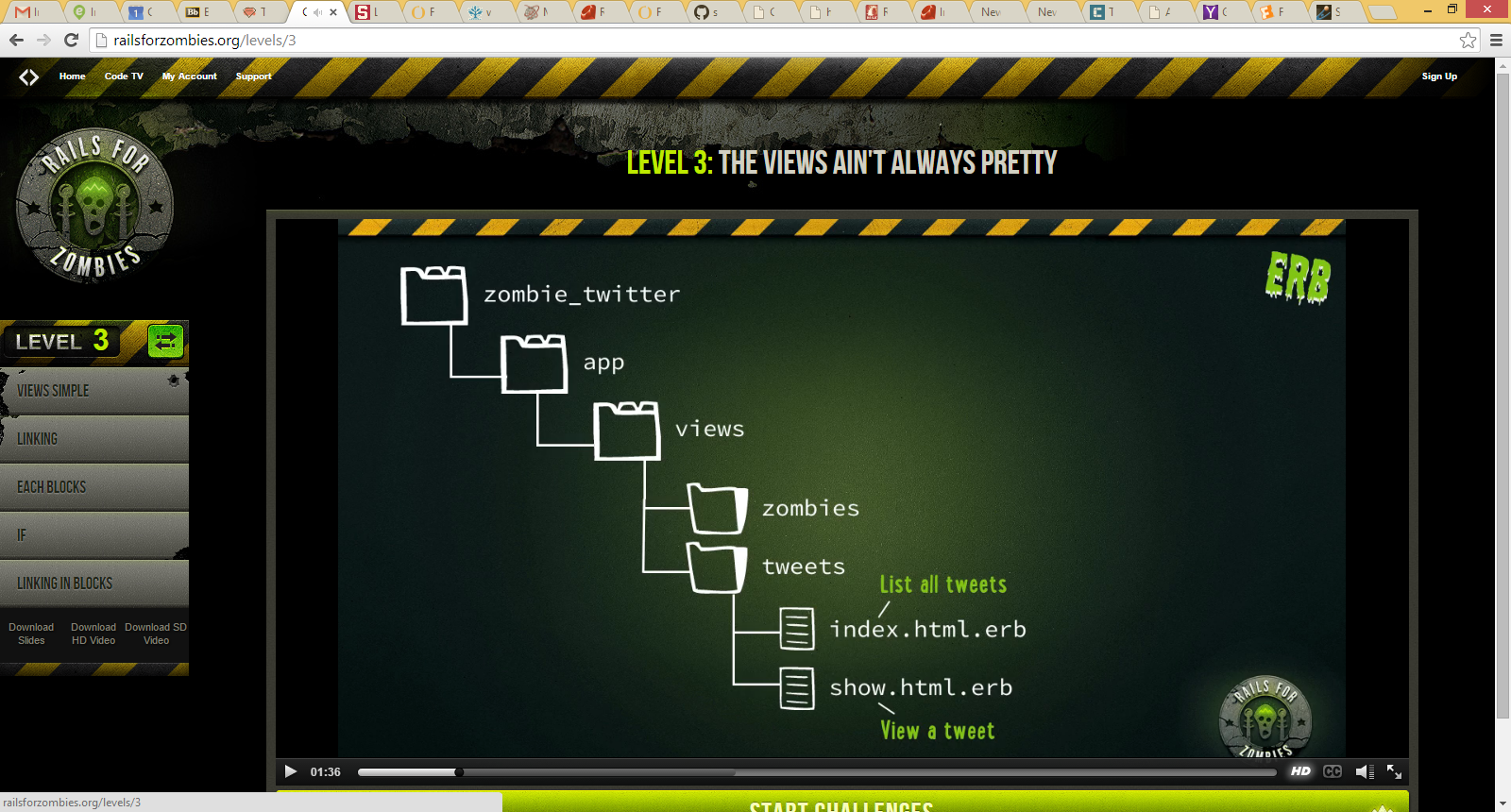 Remember our show.html.erb View
In app/views/tweets/show.html.erb
<html>
<head> …</head>
<body>
…..
    <%   tweet= Tweet.find(1)   %>
     <h1> <%= tweet.status %> </h1>
     Posted by <%= tweet.name %>
</body>
</html>
NOTE:
A View here is calling directly  a  Model (Tweet).

While this can work, it is not the intention of MVC.  

FIX:  we need to replace this with Controller code.
What we want instead…. Is a Controller that has a SHOW method
1: request /tweets/1
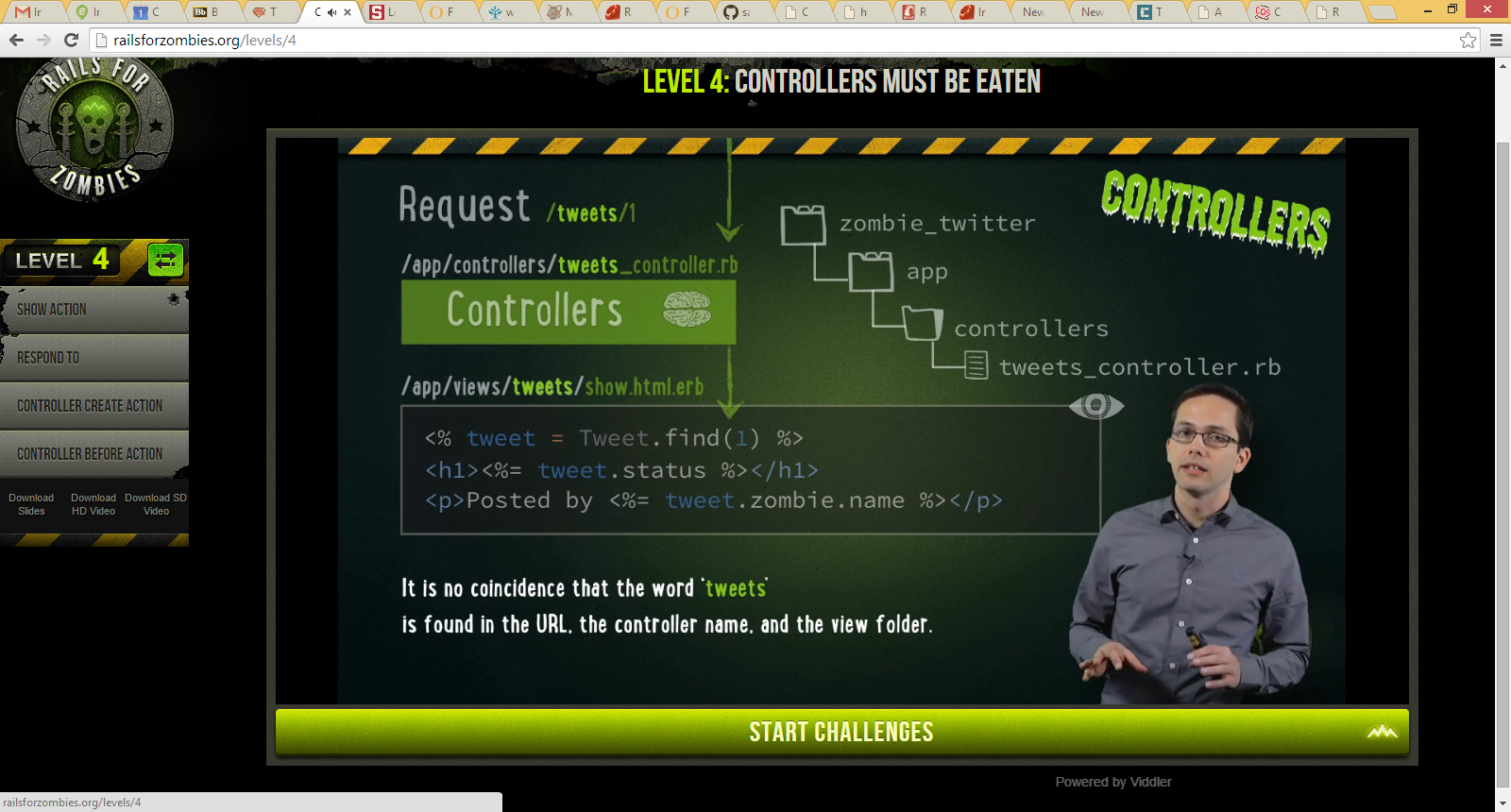 3: the controller then invokes the view show.html.erb
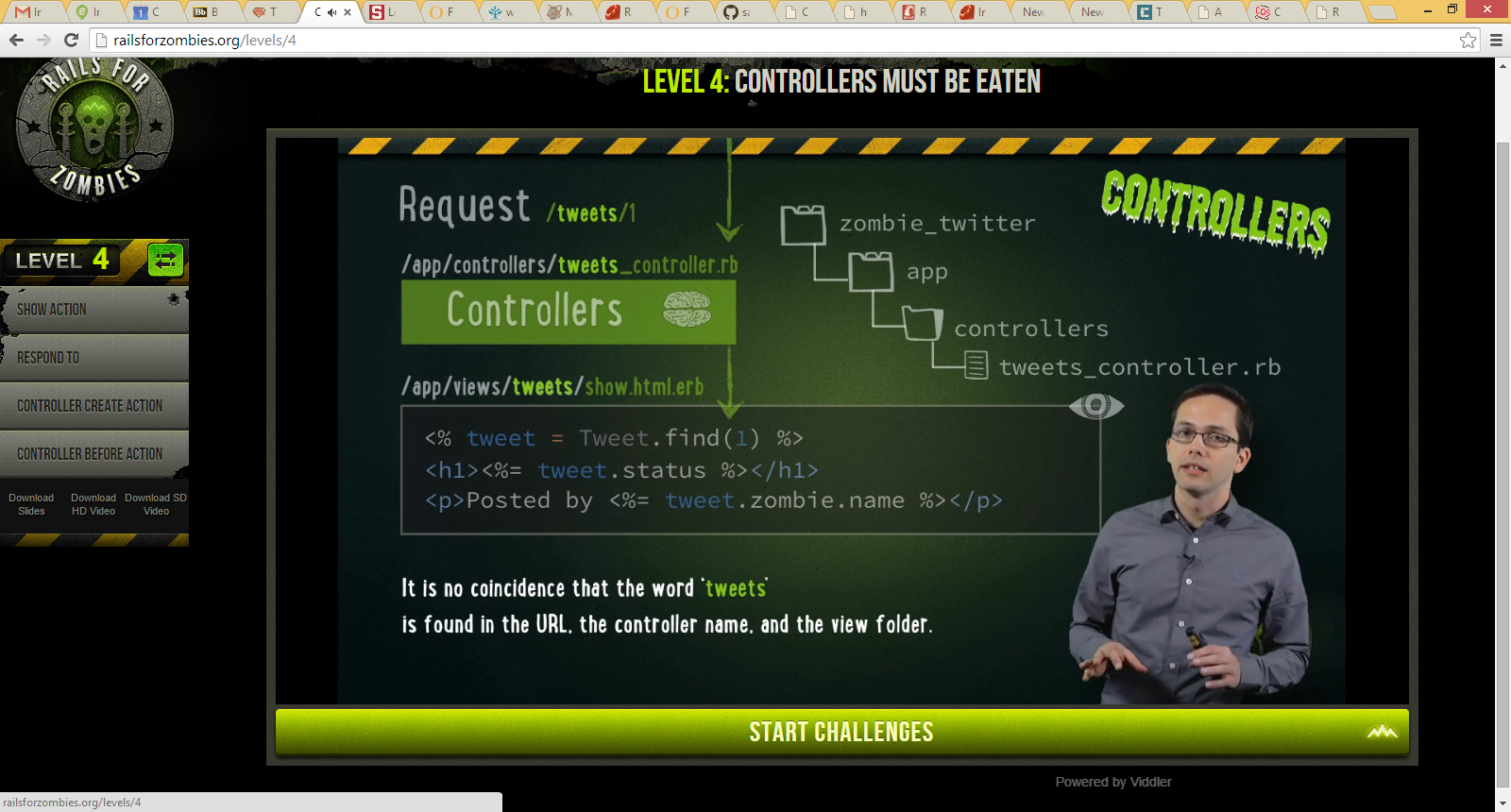 But what about CUSTOM Routes
Example want   URI /new_tweet    Tweet Controller’s new method
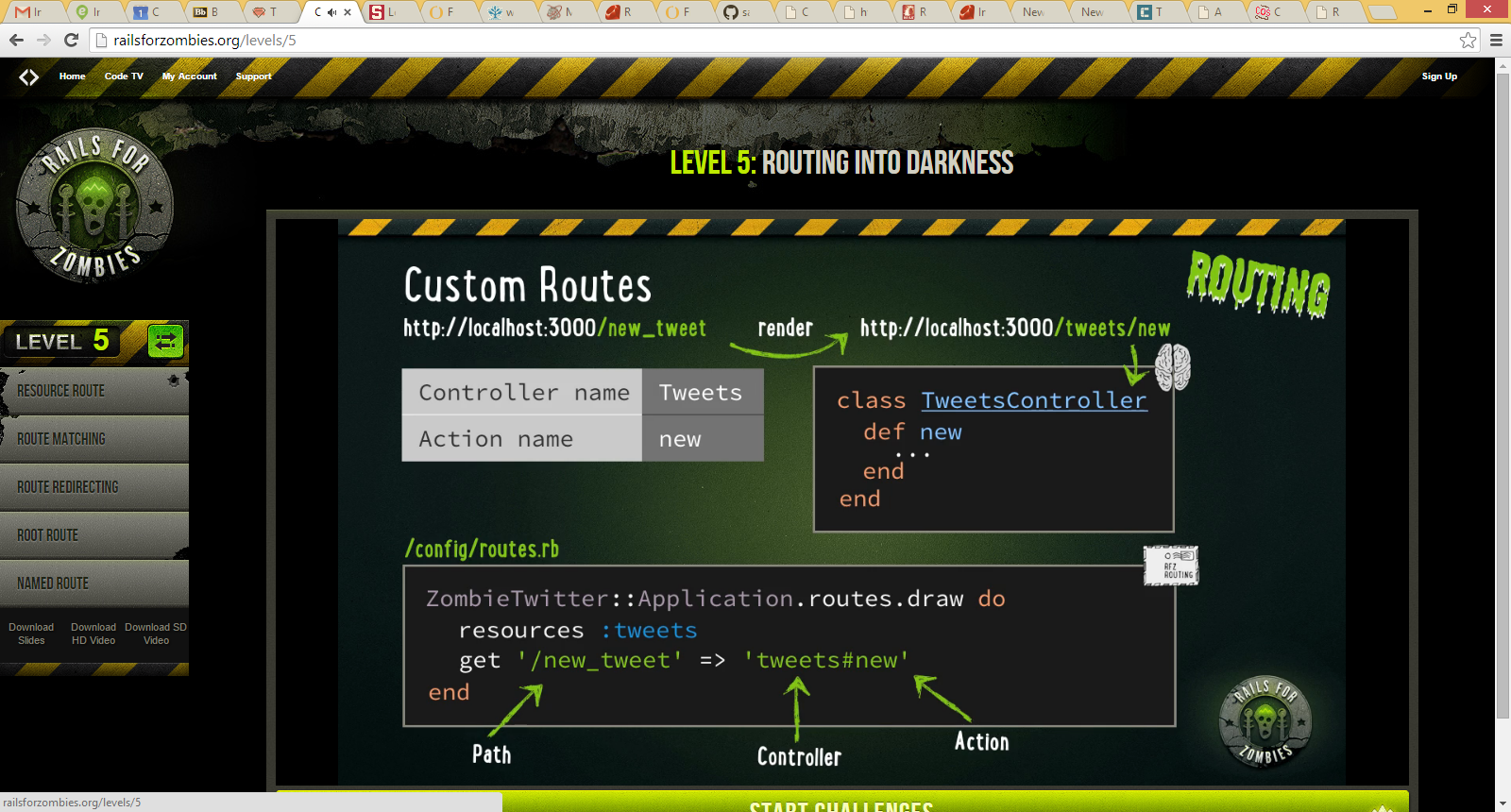 Using Routes to redirect a URI
Suppose you want /all to redirect to the URI   /tweets


ADD the following code in our routes.rb
ZombieTwitter::Application.routes.draw do
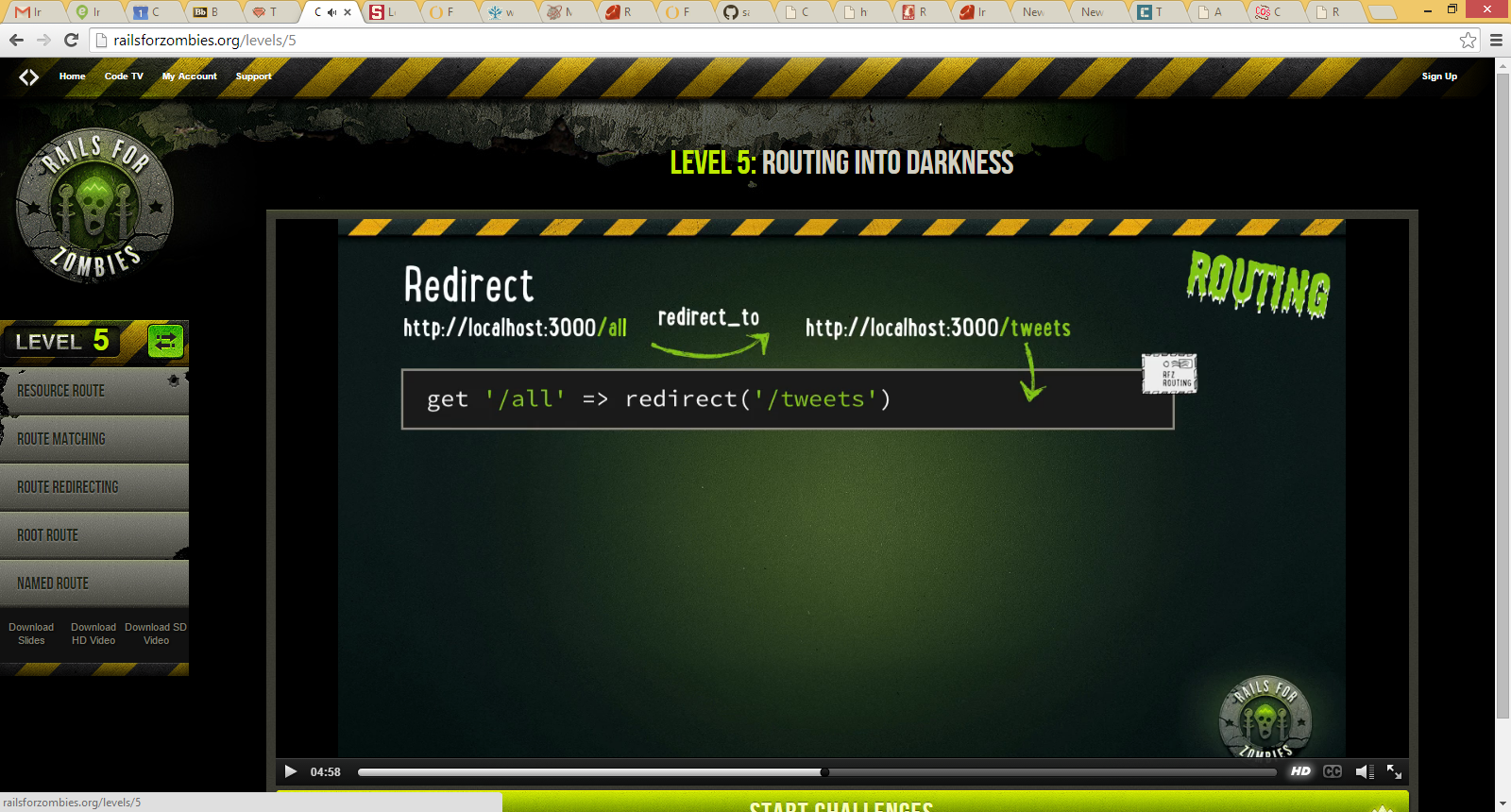 Root Route  what users sees when types in URL with no path  http://server
ADD the following code in our routes.rb
ZombieTwitter::Application.routes.draw do
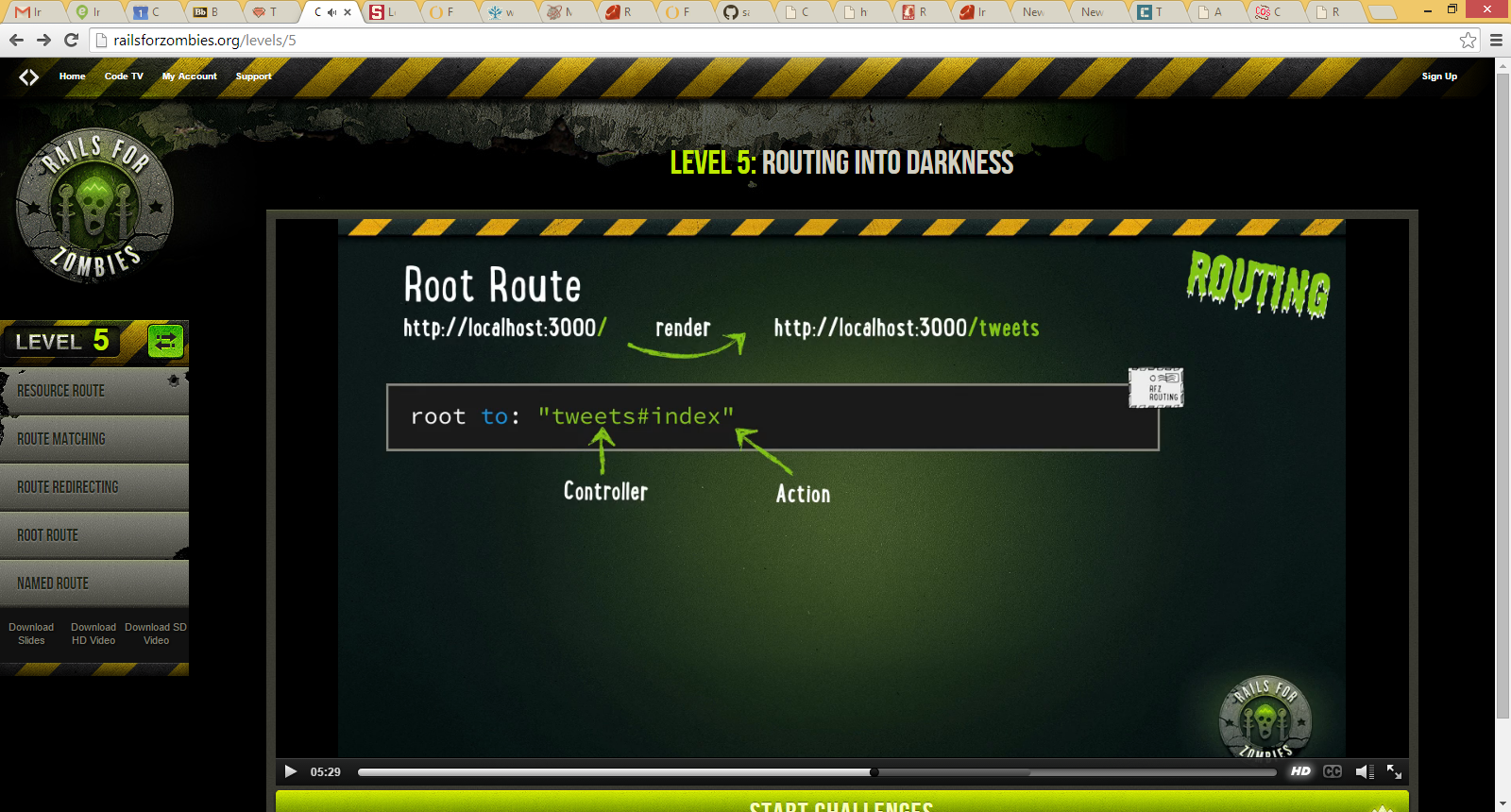 Do you finally see how through Rails structure you create a website???